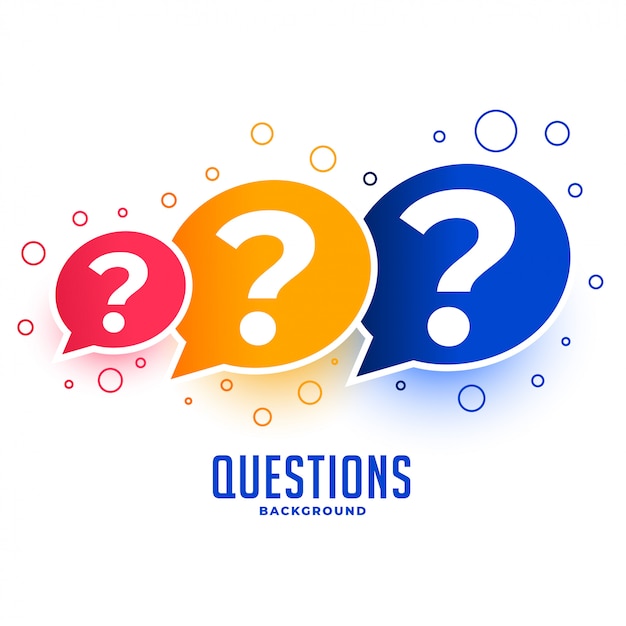 Framing Questions
[Speaker Notes: Notes for Teacher - < Information for further reference or explanation >
Suggestions: <Ideas/ Images/ Animations / Others – To make better representation of the content >
Source of Multimedia used in this slide - 
1. Questions: https://www.freepik.com/free-vector/web-questions-help-support-page-design_9504923.htm#page=3&query=questions&position=16&from_view=search&track=sph (Attribution: starline)]
Introducing ‘Framing Questions’
How many brothers do you have?
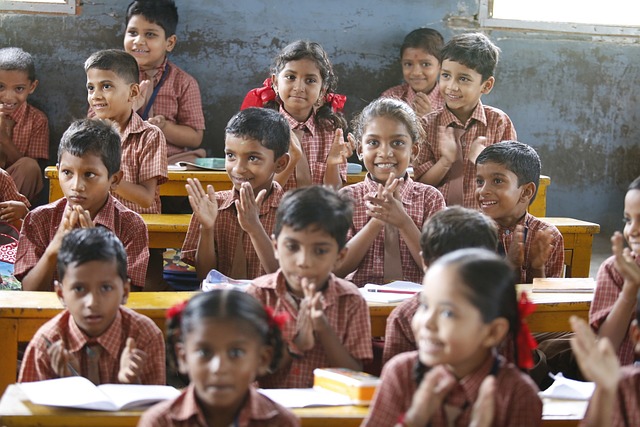 Where do you 
live?
Which colour 
do you like? 
Red or blue?
What is your
 favourite food?
Do you like 
cricket?
When did you become a teacher?
[Speaker Notes: Notes for Teacher - < Information for further reference or explanation >
Suggestions: <Ideas/ Images/ Animations / Others – To make better representation of the content >
Source of Multimedia used in this slide - 
1. Children: https://pixabay.com/photos/happy-children-education-876541/ (Attribution: akshayapatra)]
Framing Positive Questions - WH words
‘W’ words
‘H’ words
How, How much, How long, How far, How many,
How often, How old
Where, When, What, Whose, Which, Who, Whom, Why
Where do you live?
Where?
Ask about position or place
When do we meet?
When?
Ask about time, moment or occasion
What is your name?
What?
Ask for specific object or thing
Whose book is this?
Whose?
Ask about ownership or possession
Which colour is better, red or pink?
Which?
Ask about choice or preference
Who is the boy in red shirt?
Who?
Ask about a person (subject of a sentence)
[Speaker Notes: Notes for Teacher - < Information for further reference or explanation >
Suggestions: <Ideas/ Images/ Animations / Others – To make better representation of the content >
Source of Multimedia used in this slide -  <Please provide source URL where we find the image and the license agreement>]
Framing Positive Questions - WH words
Whom did you come with?
Whom?
Ask about a person (object of a sentence)
Why did you sell the car?
Why?
Ask for reason or explanation
How do you go to school?
How?
Ask about a process or manner
How much sugar do you like in your tea?
How much?
Ask about quantity-uncountable nouns
How many days are there in July?
How many?
Ask about quantity-countable nouns
How far is the library?
How far?
Ask about distance
How long is the movie??
How long?
Ask about duration of time or measurement
How often do you play the piano?
How often?
Ask about frequency
How old is your mother?
How old?
Ask about age
[Speaker Notes: Notes for Teacher - < Information for further reference or explanation >
Suggestions: <Ideas/ Images/ Animations / Others – To make better representation of the content >
Source of Multimedia used in this slide -  <Please provide source URL where we find the image and the license agreement>]
Main Script:
1. Positive Questions: Framing WH questions
Framing Positive Questions
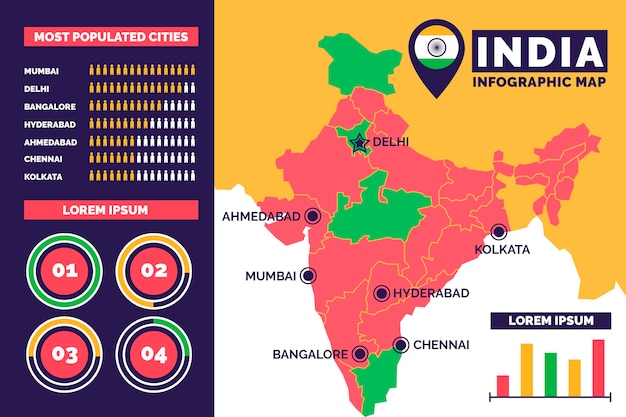 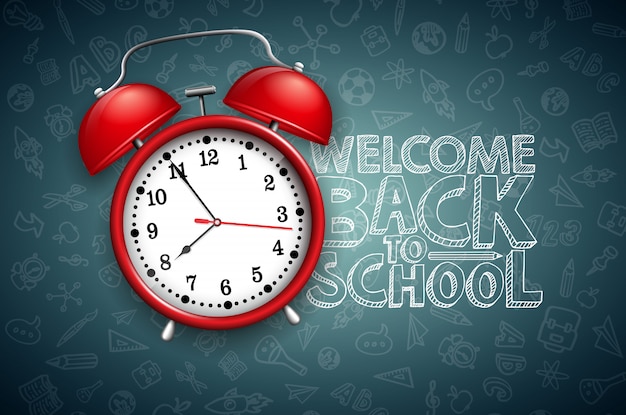 I played football yesterday.
What did you play yesterday? Or When did  you play football?
Ram sold his car last month.
When did Ram sell his car? Or What did Ram sell last month?
My school starts at 8 a.m. 
What time does your school start? Or When does your school start?
I live in Chennai.
Where do you live?
In present simple questions, we use do/does
In past simple questions, we use did
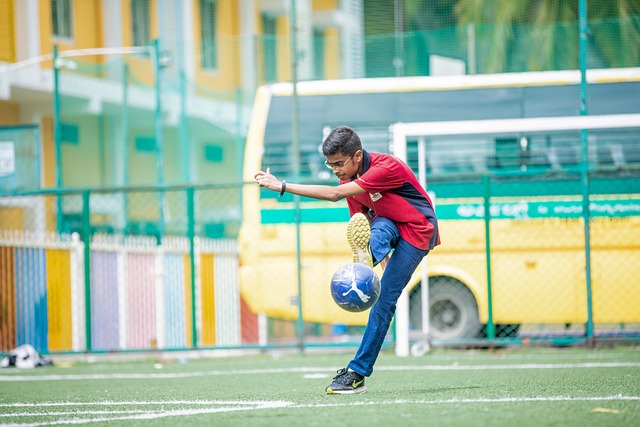 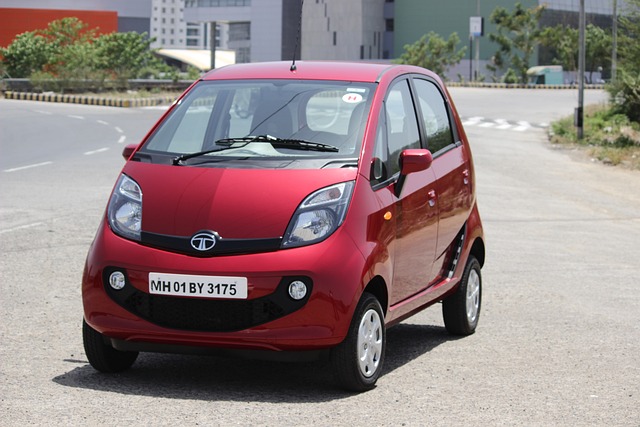 [Speaker Notes: Notes for Teacher - < Information for further reference or explanation >
Suggestions: <Ideas/ Images/ Animations / Others – To make better representation of the content >
Source of Multimedia used in this slide -  
India: https://www.freepik.com/free-vector/flat-india-map-infographics-template_12553792.htm#query=india%20political%20map&position=11&from_view=search&track=ais (Attribution: freepik)
Clock: https://www.freepik.com/free-vector/back-school-lettering-with-red-alarm-clock-typography-black-chalkboard_5117611.htm#query=clock&position=49&from_view=search&track=sph (Attribution: articular)
Football: https://pixabay.com/photos/football-game-football-field-student-7047127/ (Attribution: Anilsharma26)
Car: https://pixabay.com/photos/tata-nano-car-red-car-india-2865322/ (Attribution: gounder)]
Framing Negative Questions
We use negative questions to show surprise or when the listener agrees with us.
It rang 5 times
Haven’t we met before?
Didn’t you hear the bell ring?
Yes, we have
RULE 1
         Yes/No in negative questions
Don’t you want a piece of cake?
No, I don’t or  Yes, I do
RULE 2
           Word order in negative    
   questions beginning with ‘why’
Why don’t we have a party tomorrow? (Not - Why we don’t have a party tomorrow?)
[Speaker Notes: Notes for Teacher - < Information for further reference or explanation >
Suggestions: <Ideas/ Images/ Animations / Others – To make better representation of the content >
Source of Multimedia used in this slide -  <Please provide source URL where we find the image and the license agreement>]
Question Tags
We use question tags at the end of statements to ask for confirmation or if something is true or not and are added at the end of the statement. Question tags are made with:
 auxiliary verbs (to have, to be, to do) + pronoun (I, You, he, she, it, we, they)
 always use a pronoun in the question tag
   Example: Aditya is singing, isn’t he?
Negative question and positive question tag
Positive question and negative question tag
Your mother isn’t a teacher, is she?
Ram is late to school, isn’t he?
Raghav doesn’t speak English, does he?
We studied all week, didn’t we?
Ram and Raju can’t play today, can they?
He has got a new shirt, hasn’t he?
[Speaker Notes: Notes for Teacher:
 The teacher can show the tense used. 
Positive question and negative question tag: Is - isn’t, studied (past) - didn’t, has - hasn’t
Negative question and positive question tag: isn’t - is, doesn’t - does, can’t - can)
Suggestions: <Ideas/ Images/ Animations / Others – To make better representation of the content >
Source of Multimedia used in this slide -  <Please provide source URL where we find the image and the license agreement>]
Interesting Aside
Specific Way Of Questioning - Socrates
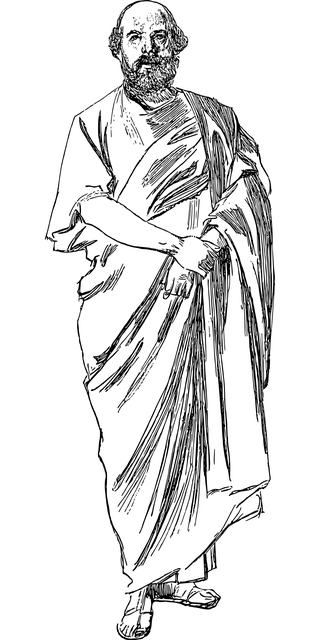 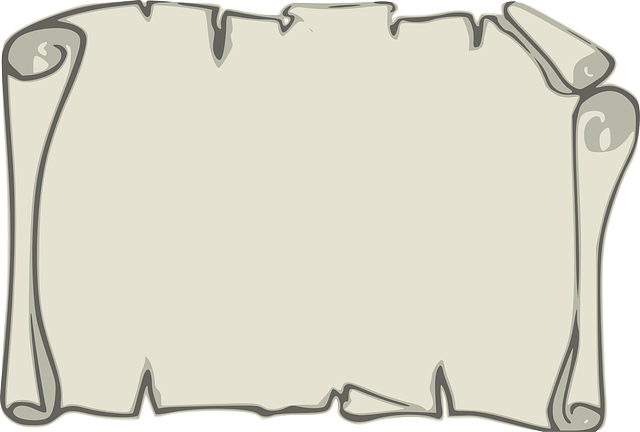 Socrates, the Greek philosopher and teacher, believed that disciplined and thoughtful questioning enabled students to think logically. The Socratic method of questioning is a method of teaching in which the teacher asks questions and the students answer. The teacher does not give the answer but elicits the answers through questioning.
[Speaker Notes: Notes for Teacher - < Information for further reference or explanation >
Suggestions: <Ideas/ Images/ Animations / Others – To make better representation of the content >
Source of Multimedia used in this slide -  
Socrates: https://pixabay.com/vectors/socrates-portrait-line-art-greek-7337048/ (Attribution: GDj)
Scroll: https://pixabay.com/vectors/scroll-paper-old-map-34696/ (Attribution: Clker-Free-Vector-Images)]
Questions to Assess - Testing Time - Part 1
Put the words in the correct order. All the sentences are questions.
why / this machine / doesn’t / work
Why doesn’t this machine work?
house / this / was / built / when
When was this house built?
friends / are / coming / what / time / your
What time are your friends coming?
break / how/ the / pot / did / you
How did you break the pot?
[Speaker Notes: Notes for Teacher - < Information for further reference or explanation >
Suggestions: <Ideas/ Images/ Animations / Others – To make better representation of the content >
Source of Multimedia used in this slide -  <Please provide source URL where we find the image and the license agreement>]
Questions to Assess - Testing Time - Part 2
Fill in the blanks.
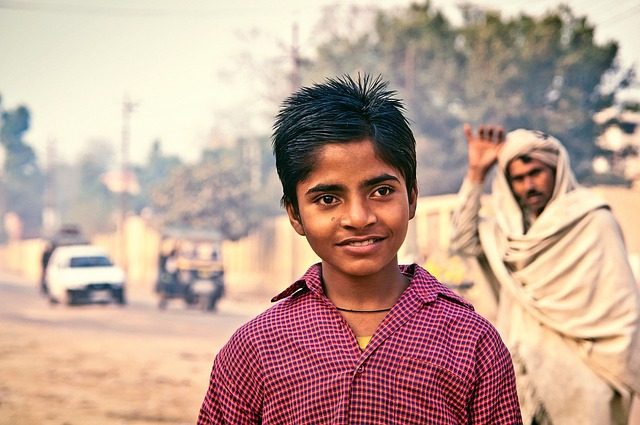 ______colour is your hair? It is black.
a) What  b) When  3) Where  4) How
What
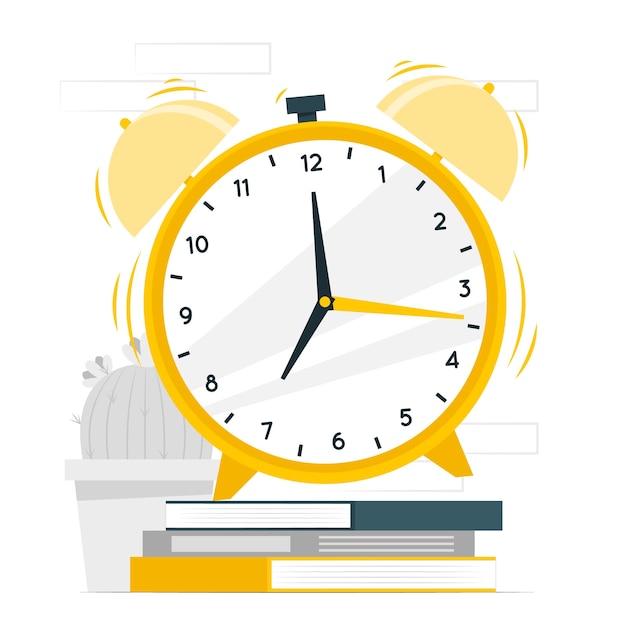 ______do you wake up? At 7 o’clock.
a) How many  b) What  3) When  4) Who
When
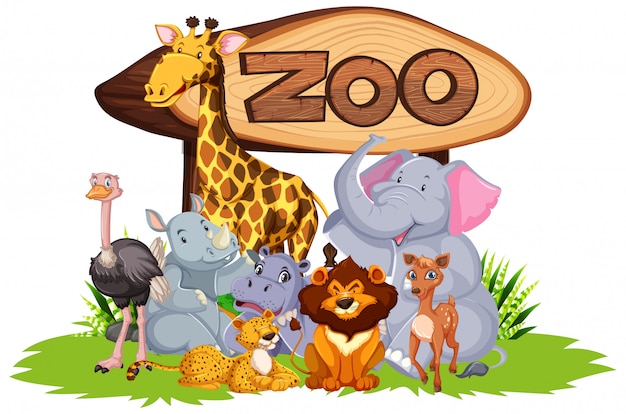 _____ don’t we go to the zoo? 
a) When  b) How far  3) Why  4) Where
Why
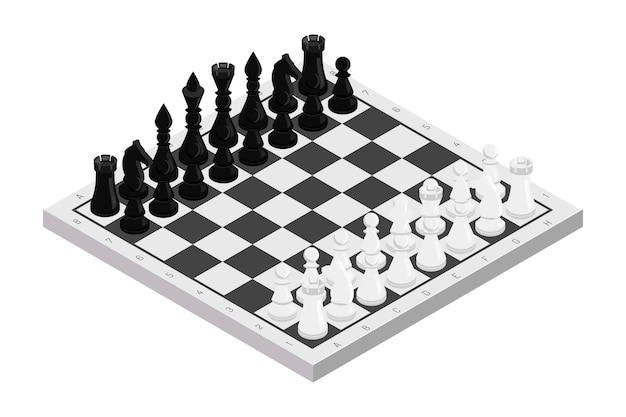 How often
_________  do you play chess? Once a week.
a) Whom  b) How often  3) Which  4) How
[Speaker Notes: Notes for Teacher - < Information for further reference or explanation >
Suggestions: <Ideas/ Images/ Animations / Others – To make better representation of the content >
Source of Multimedia used in this slide -  
Boy: https://pixabay.com/photos/boy-smile-indian-face-young-teen-1119239/ (Attribution: ha11ok)
Clock: https://www.freepik.com/free-vector/alarm-clock-concept-illustration_33756163.htm#query=clock&position=10&from_view=search&track=sph (Attribution: storyset)
Zoo: https://www.freepik.com/free-vector/group-wild-animals_8485550.htm#query=zoo%20animals&position=0&from_view=search&track=ais
	(Attribution: brgfx)
Chess: https://www.freepik.com/free-vector/figures-chessboard-isometric-illustration_22656068.htm#query=chess&position=13&from_view=search&track=sph (Attribution: studio4rt)]
Questions to Assess - Testing Time - Part 3
Make WH questions. There are 2 questions for each sentence.
Who gave you a book?
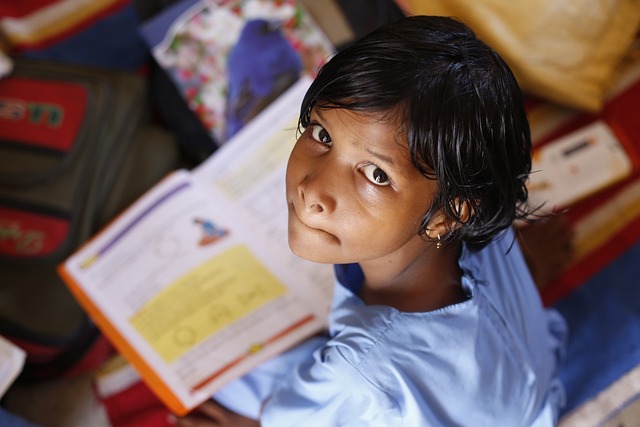 What did Ramu give you?
The house was built in the year 2000.
When was the house built?
1
2
3
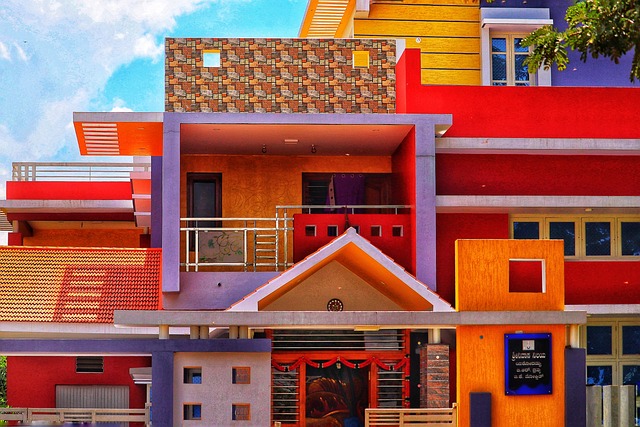 Varun gave me chocolates.
Ramu gave me a book.
What was built in the year 2000?
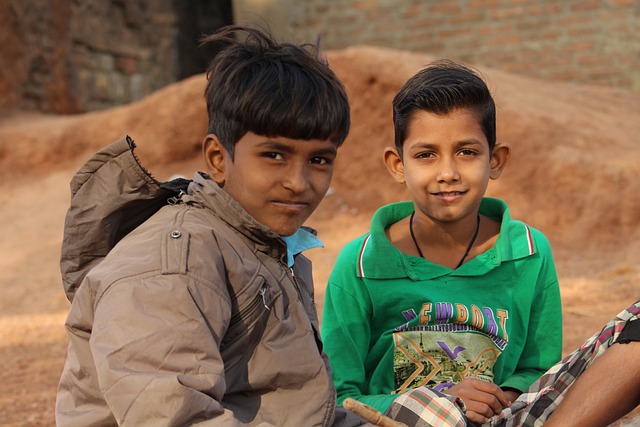 Who gave you chocolates?
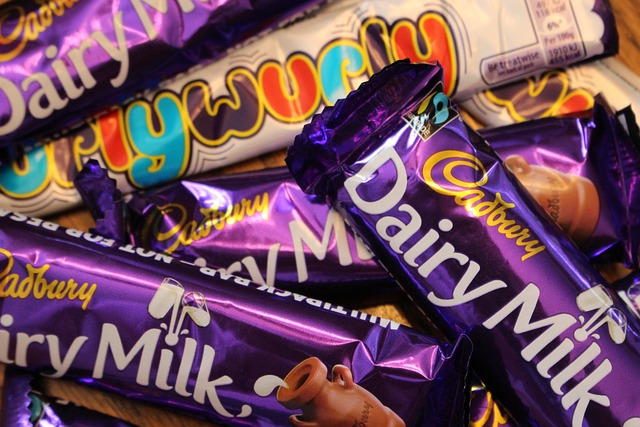 What did Varun give you?
[Speaker Notes: Notes for Teacher - < Information for further reference or explanation >
Suggestions: <Ideas/ Images/ Animations / Others – To make better representation of the content >
Source of Multimedia used in this slide -  
Girl: https://pixabay.com/photos/children-infant-girl-school-306607/ (Attribution: akshayapatra)
House: https://pixabay.com/photos/color-contest-architecture-house-7404202/ (Attribution: tho-Ge)
Boys: https://pixabay.com/photos/poor-boy-cute-village-boy-child-4133641/ (Attribution: sonamabcd)
Chocolates: https://pixabay.com/photos/cadbury-chocolate-bars-england-916342/ (Attribution: AppletonOnfoot)]
Attribution / Citation
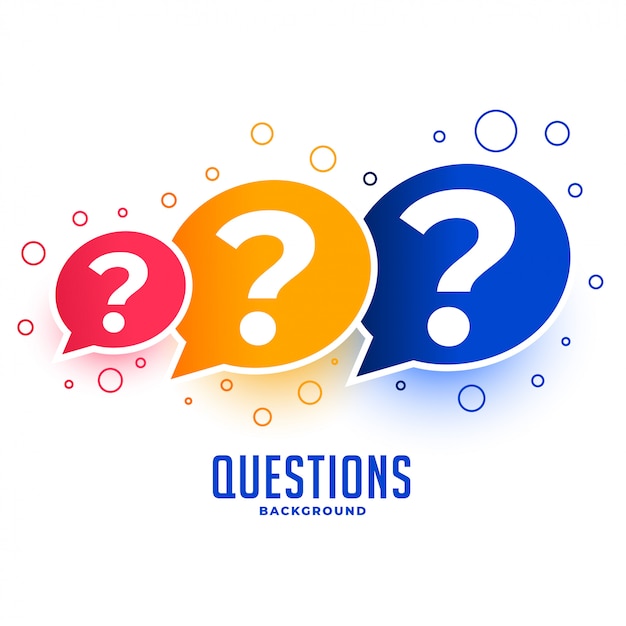 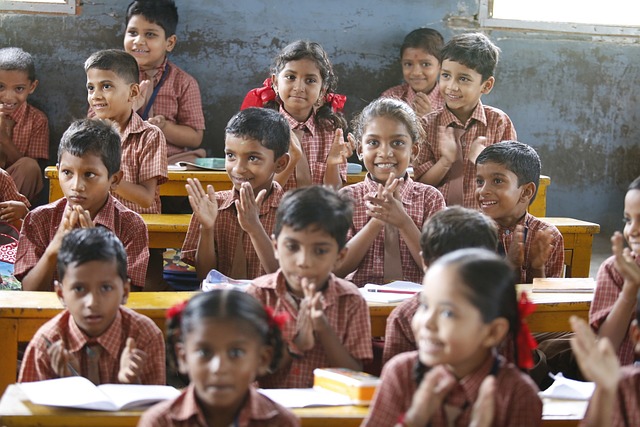 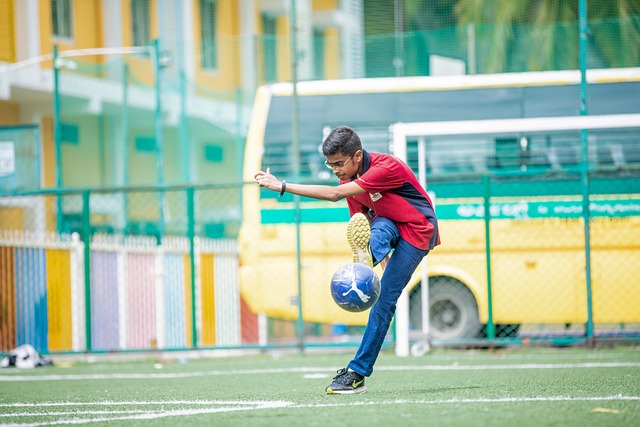 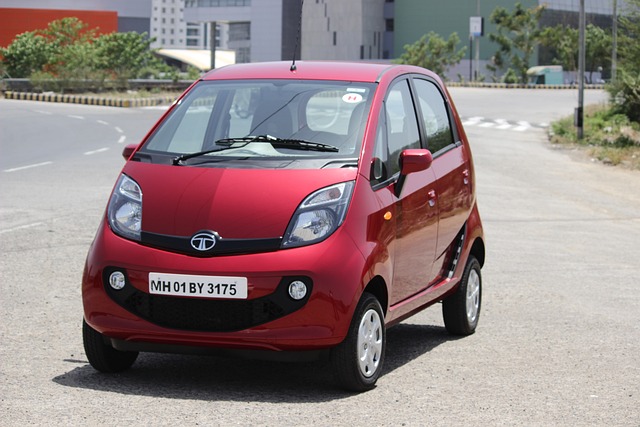 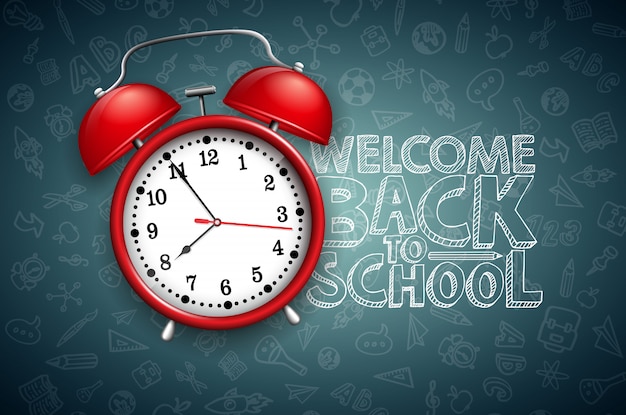 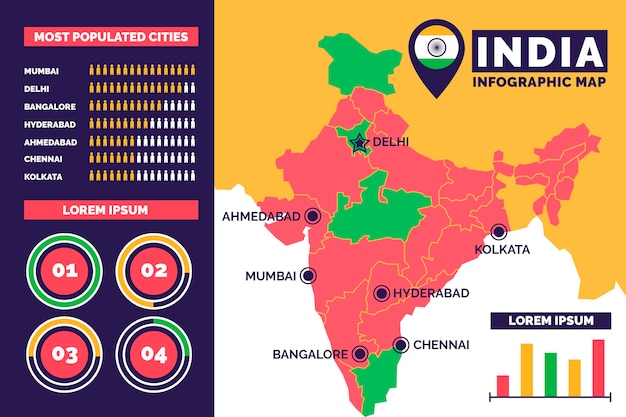 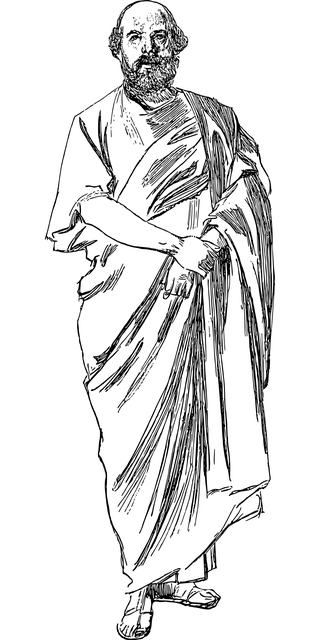 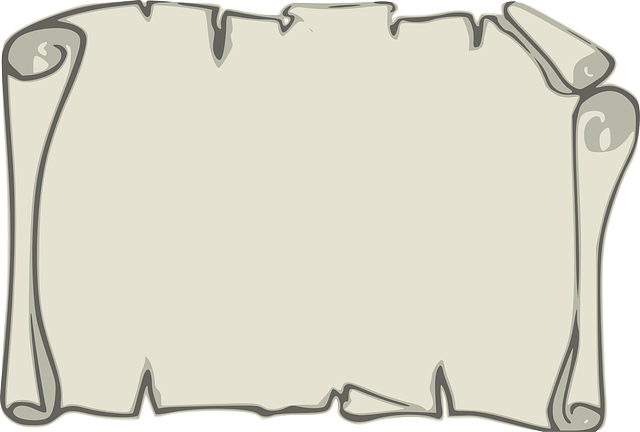 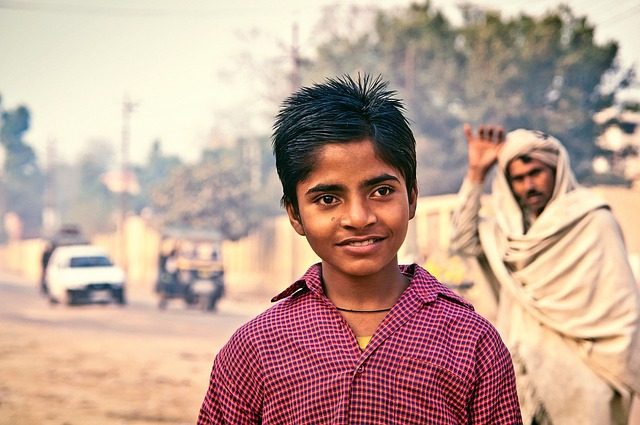 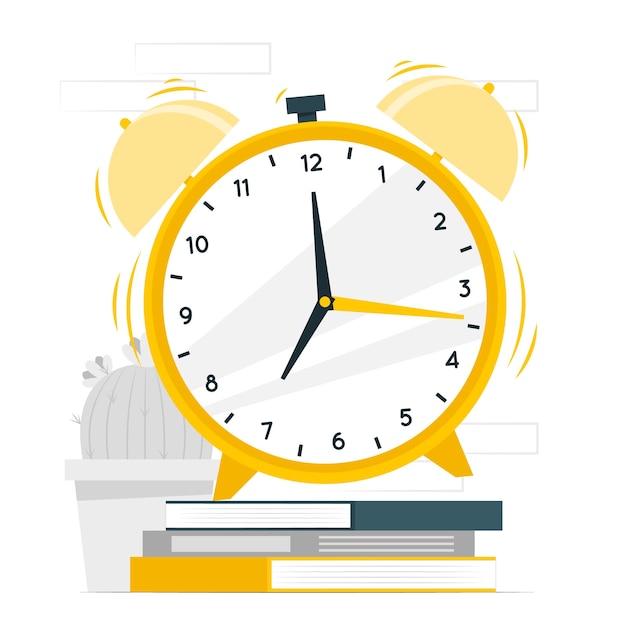 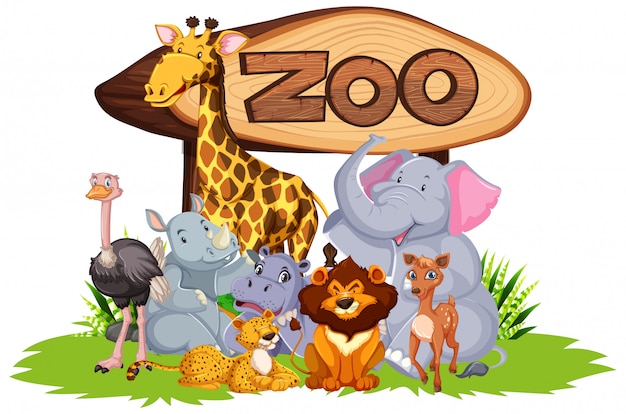 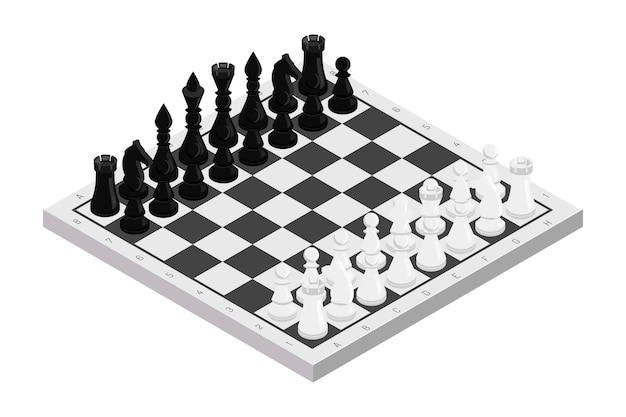 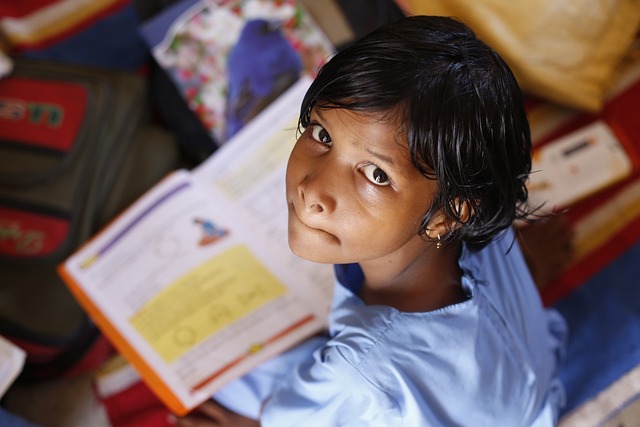 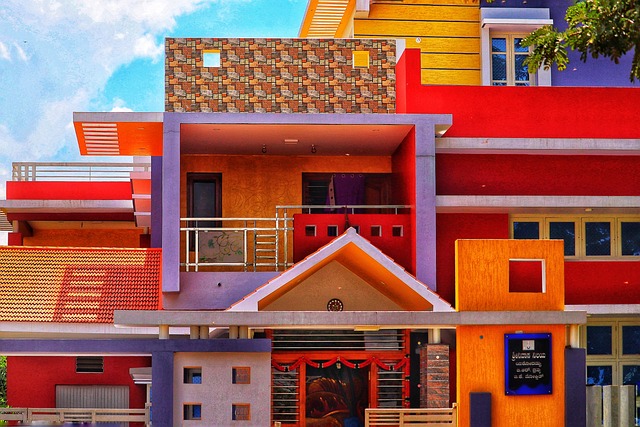 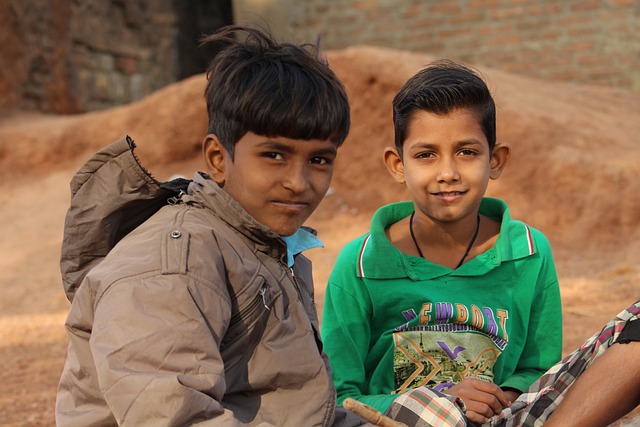 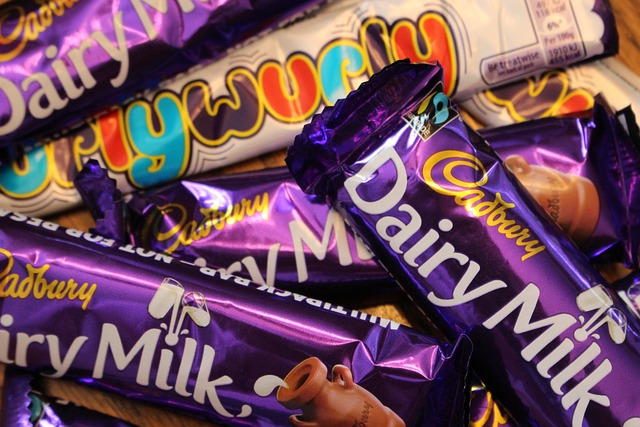 [Speaker Notes: Notes for Teacher - < Information for further reference or explanation >
Suggestions: <Ideas/ Images/ Animations / Others – To make better representation of the content >
Source of Multimedia used in this slide -  <Please provide source URL where we find the image and the license agreement>]